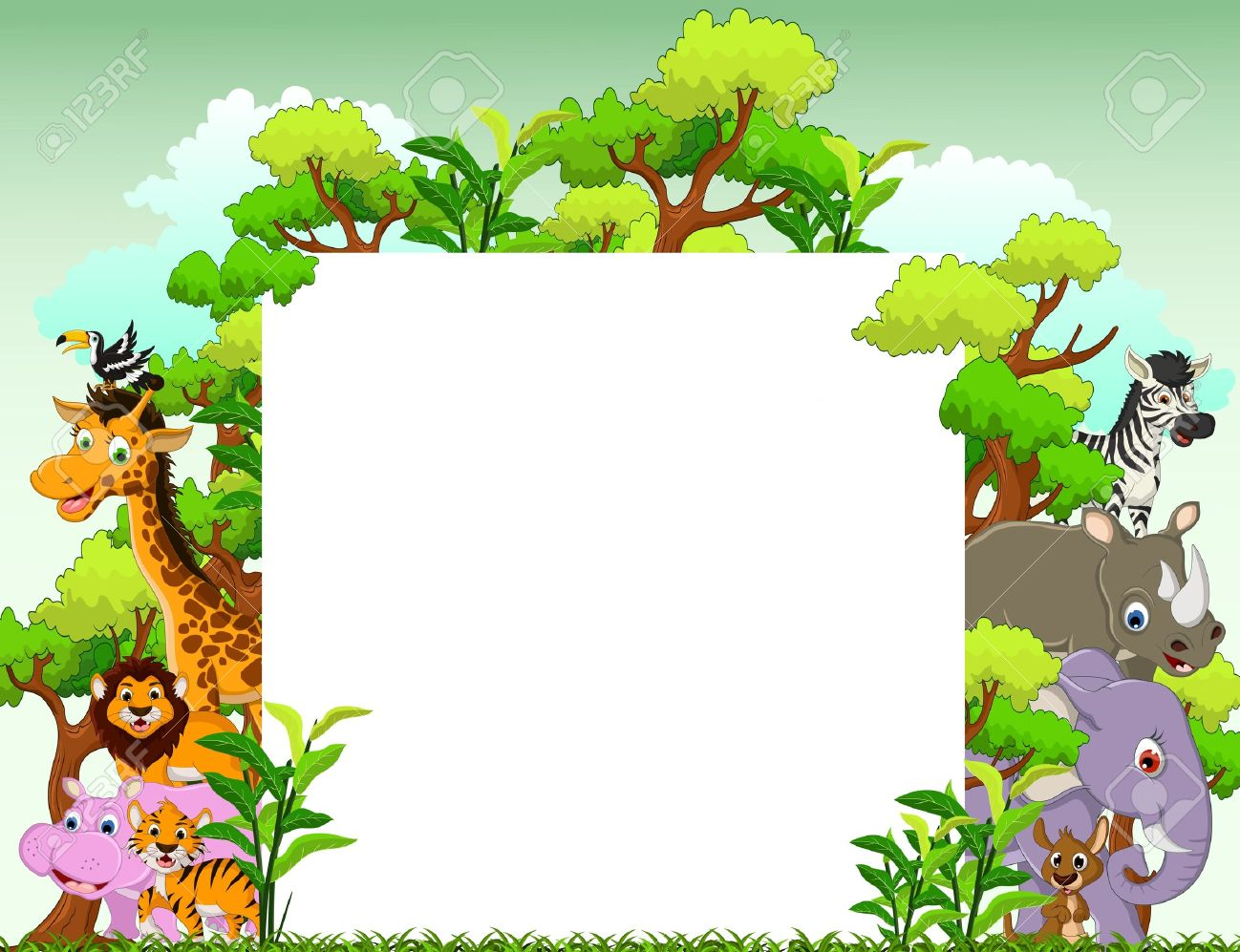 ЖИВОТНИТЕ ИМАТ НУЖДА ОТ ПОМОЩТА ВИ! 
ПОМОГНЕТЕ ИМ ДА ОТГАТНАТ ГАТАНКИТЕ!
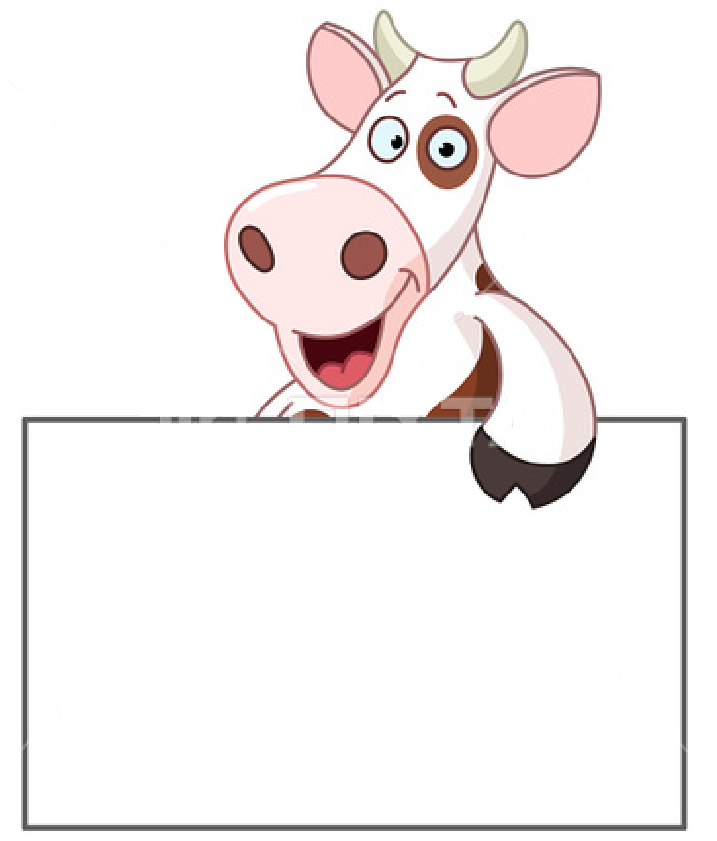 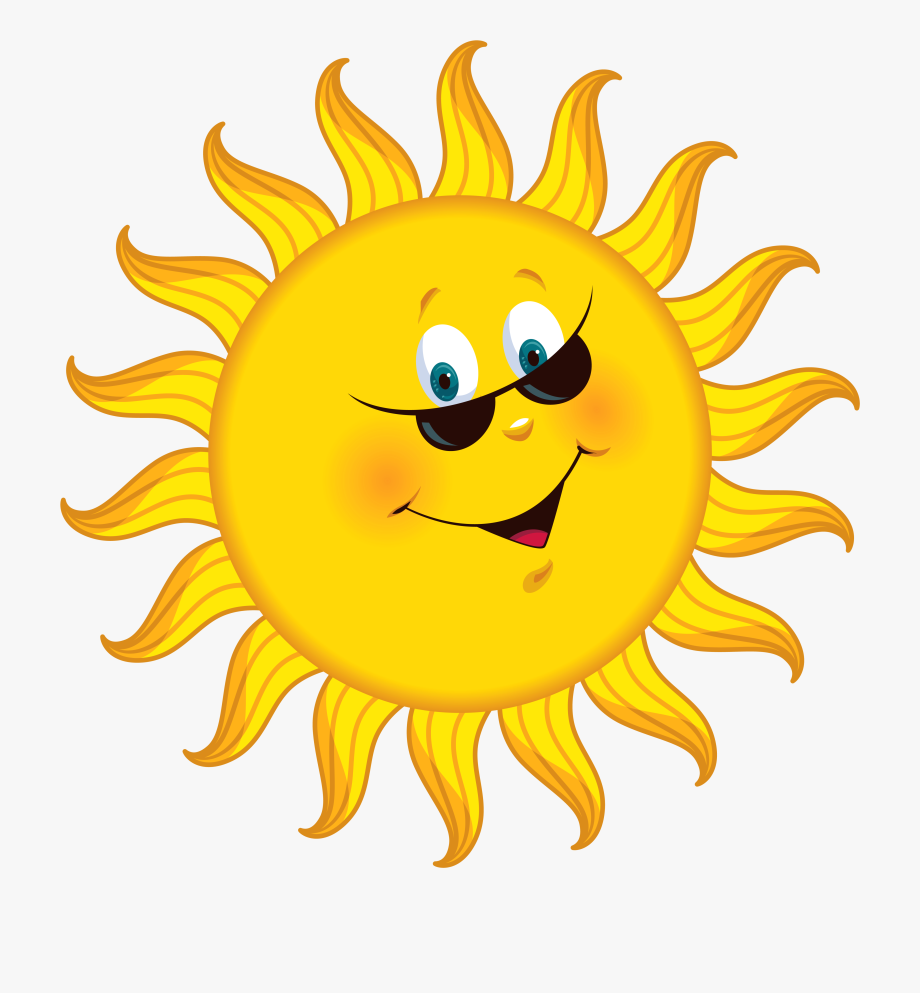 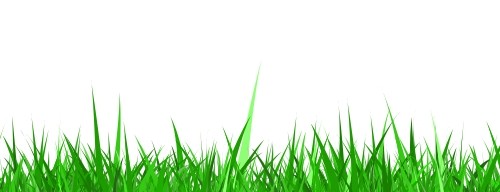 Я кажете, що е то?-Като есенно листо,ярко жълто петънцевърху синьото небе.С топлината си ни сгряваи живот на всички дава.Свети като златно зрънцеи наричаме го?…
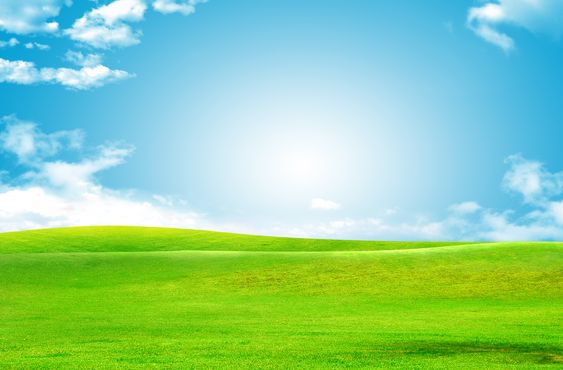 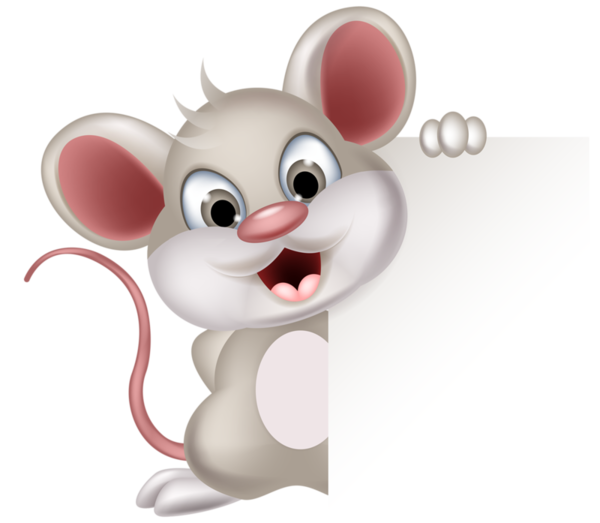 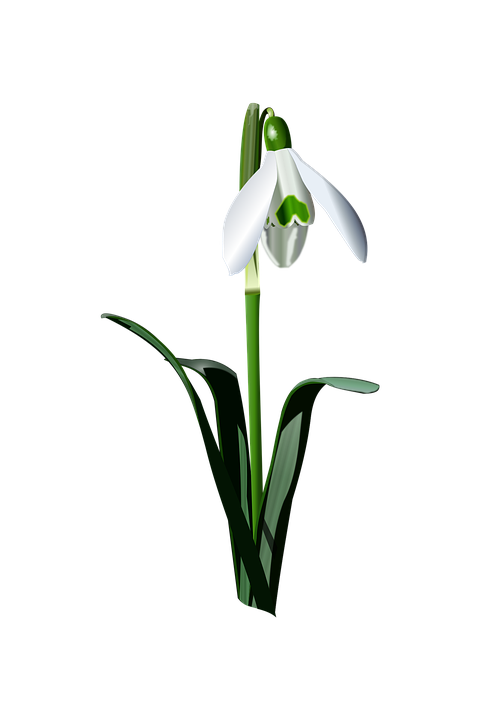 Щом ни прати пролетта с топъл дъх покана, ние , първите цветя, никнем рано-рано. Ала най-напред се кичи всеки с бялото ... ?
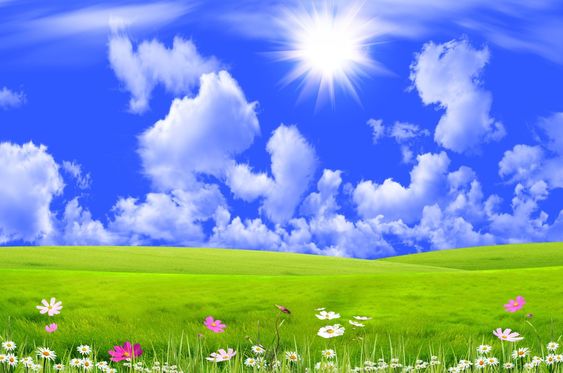 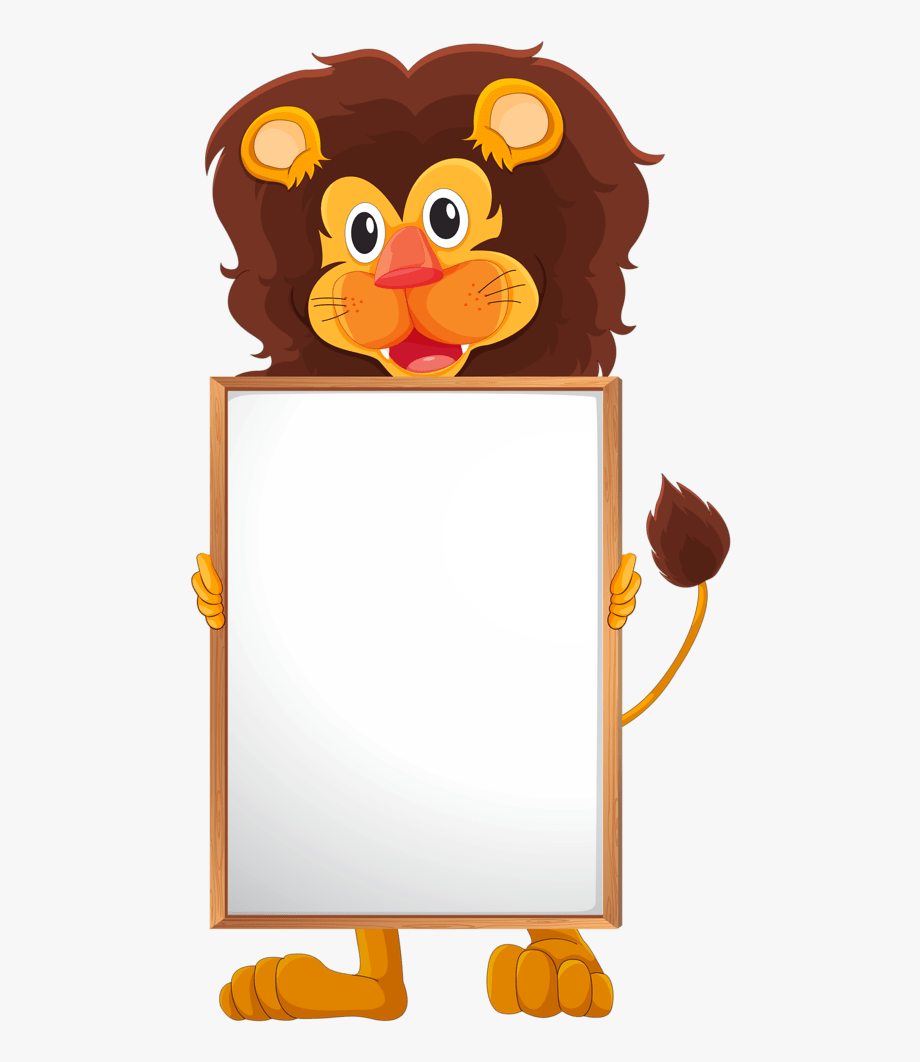 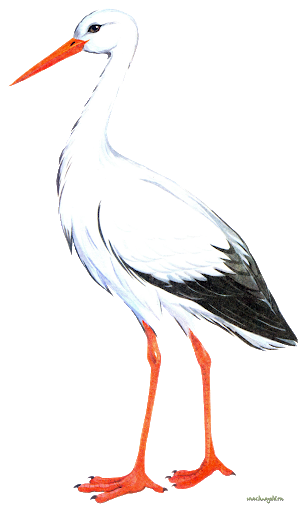 Майстор с ножица червена
крачи в нивата зелена.
С ножицата силно трака-
жабчето от страх разплака!
Този майстор дългокрак,
чак от юг пристигна пак,
как ли се нарича, как?
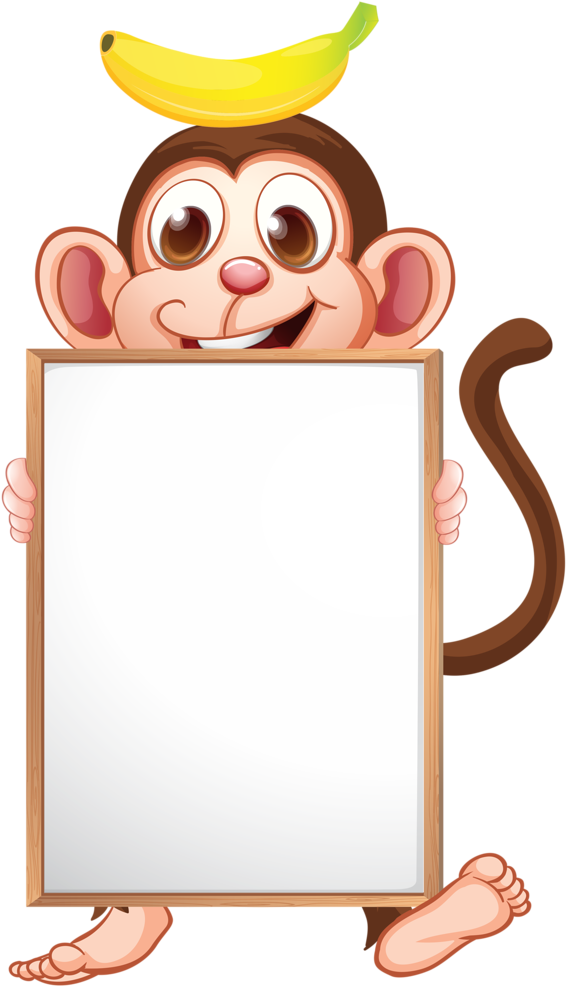 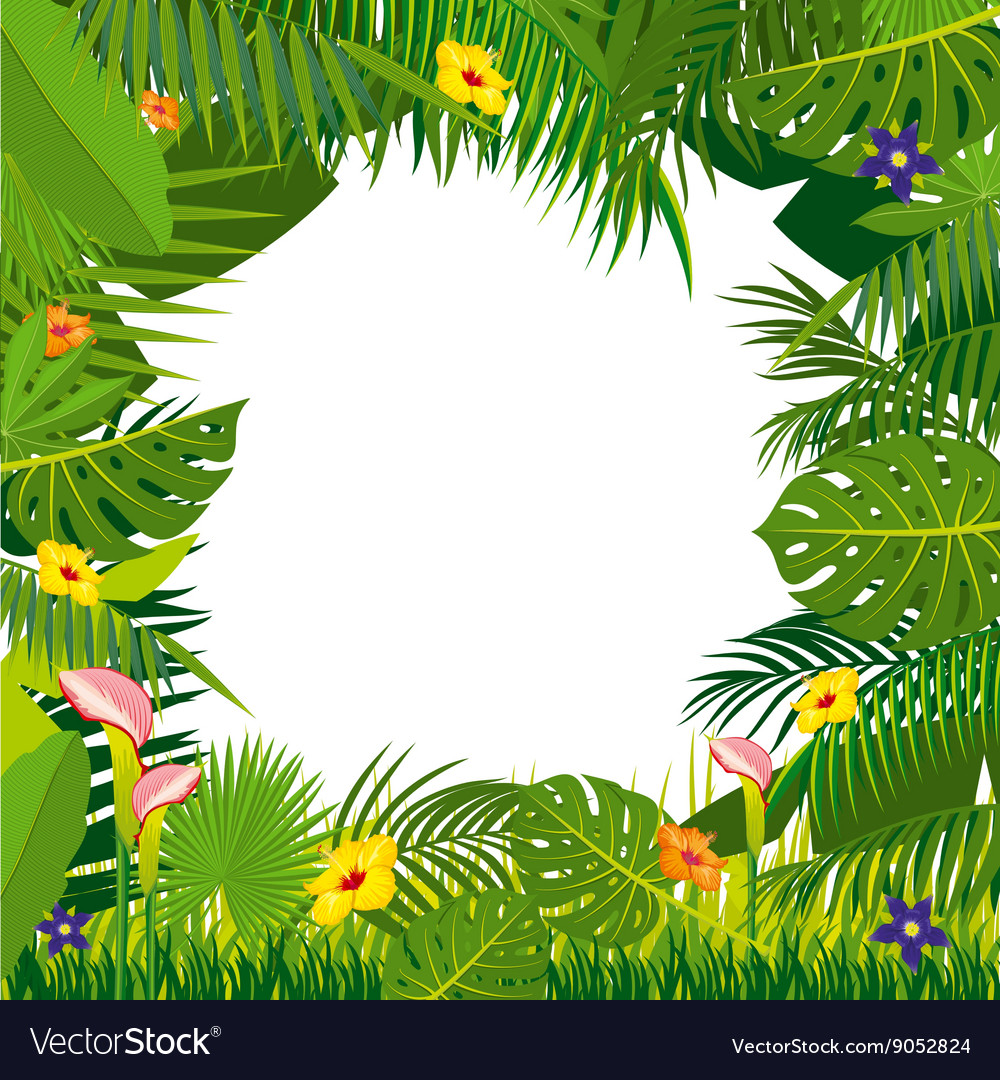 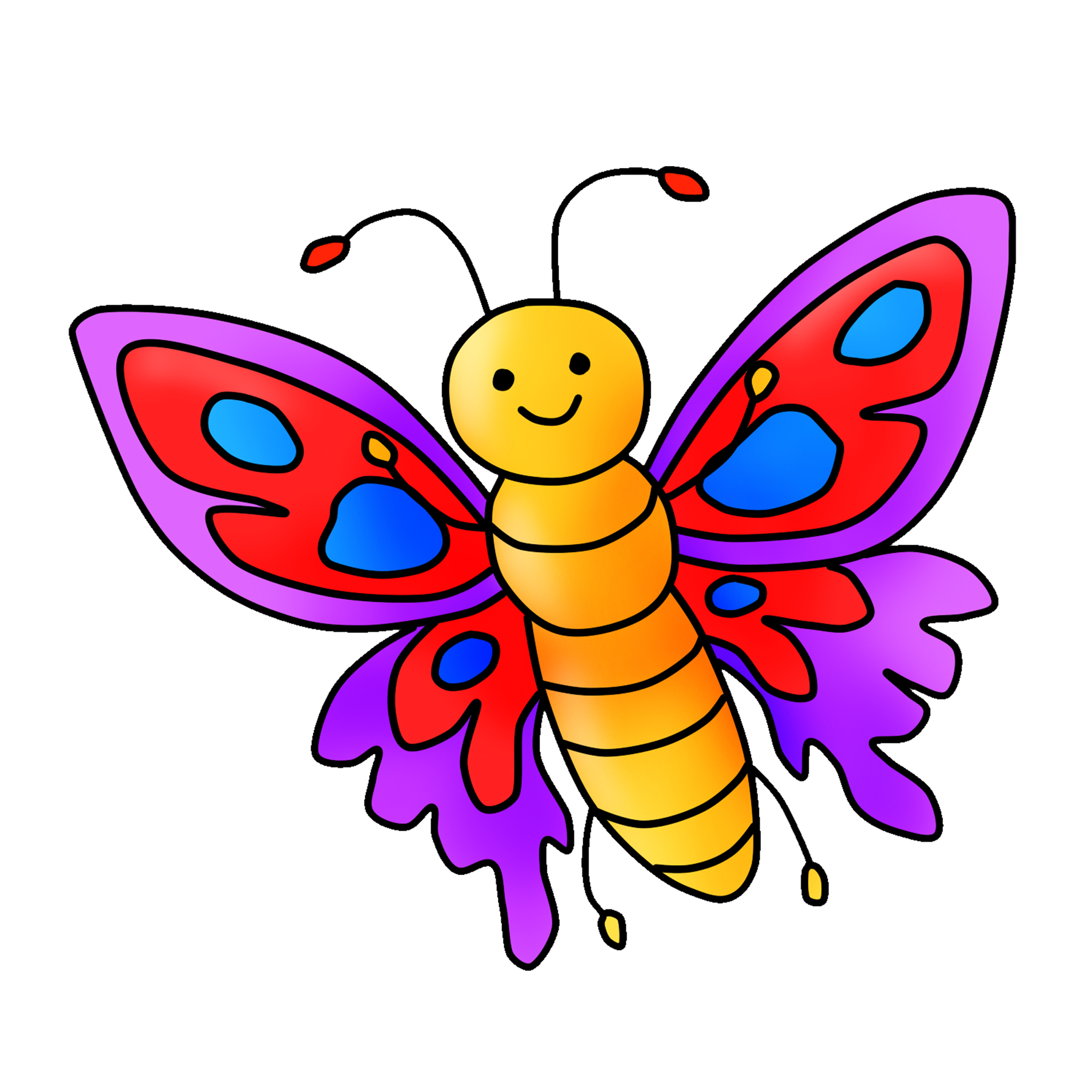 Шарена съм като цвете,но пък нямам аромат. Весела и пъстрокрила, аз летя от цвят на цвят.Ти крилцата ми не пипай,че покрити са с прашец.Няма никаква заблуда,аз съм волна … .
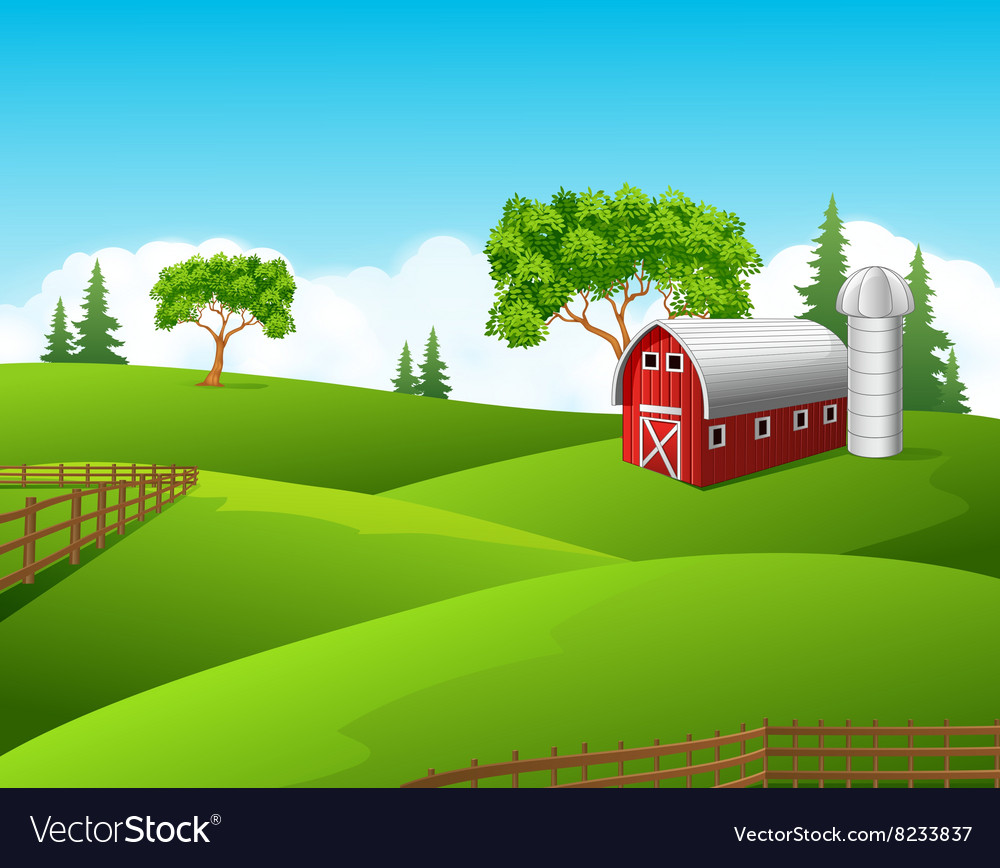 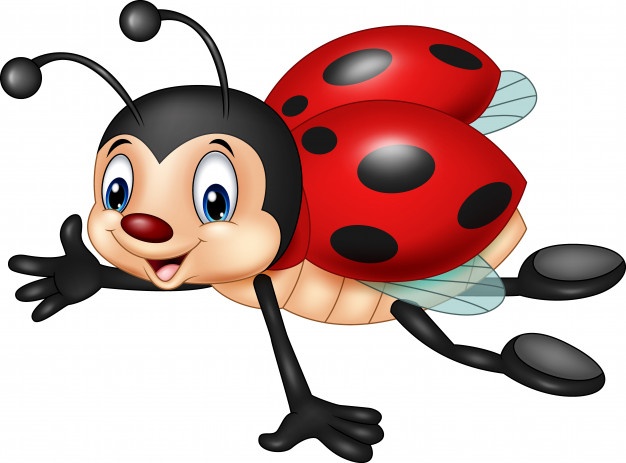 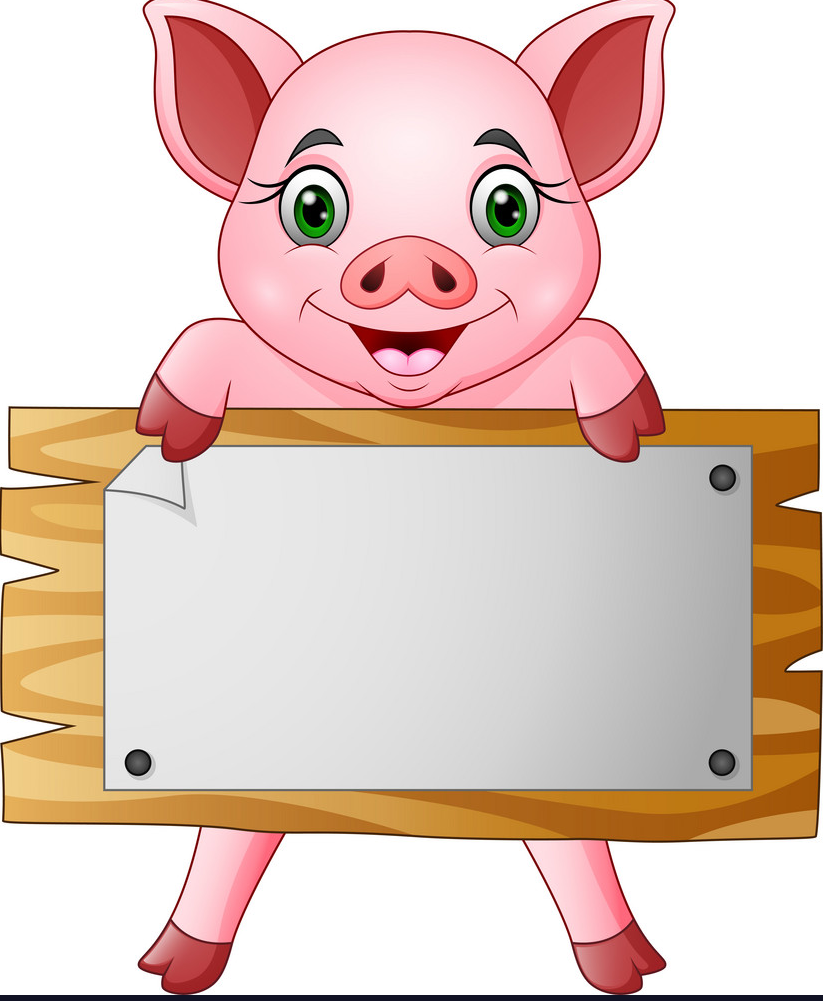 Гледам отдалече - ягодка червена.Мъничка и кръгла - в цветето се мерна.После изненада ме, деца -тя оказа се с крилца.С тези точки на гърбинкалитна малката…?
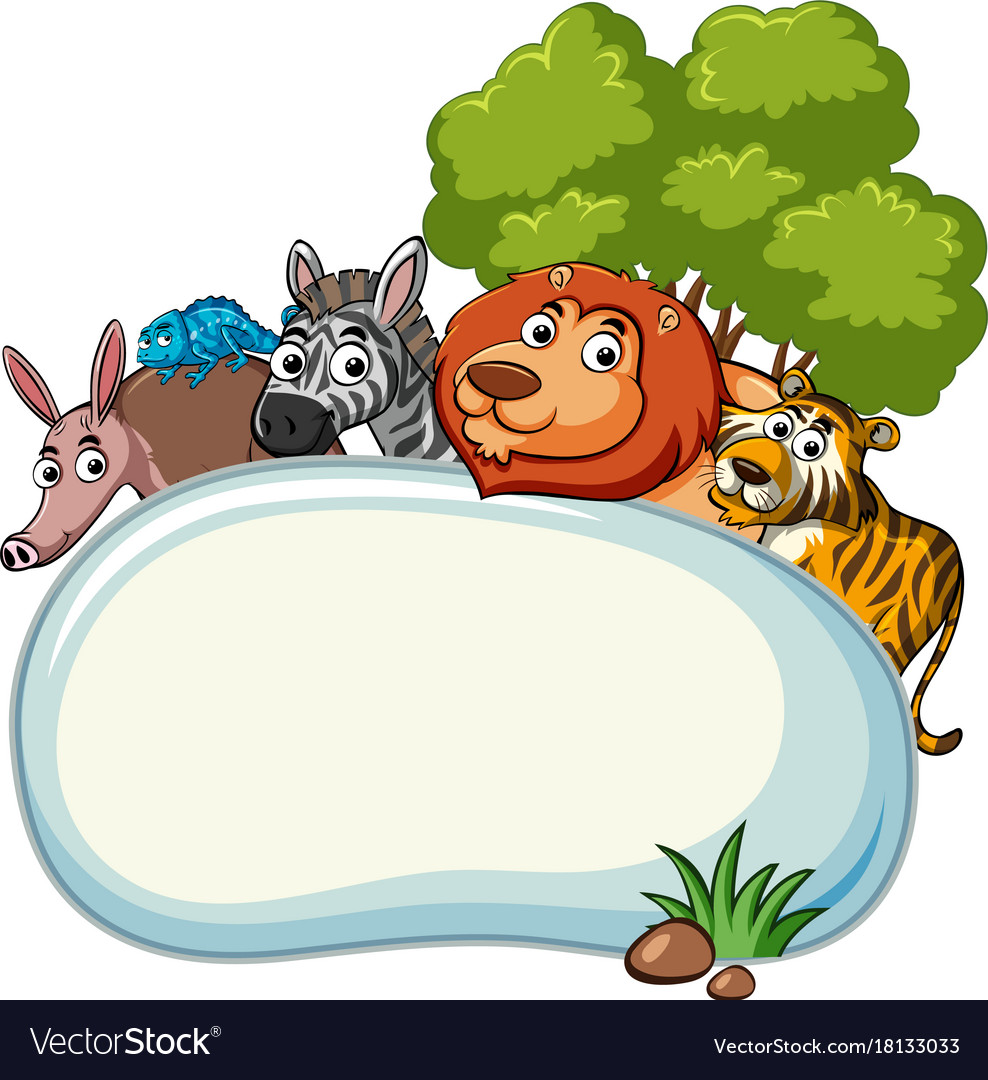 Изготвила: Г. Василева
Справихте се чудесно!
Животните ви благодарят за помощта!